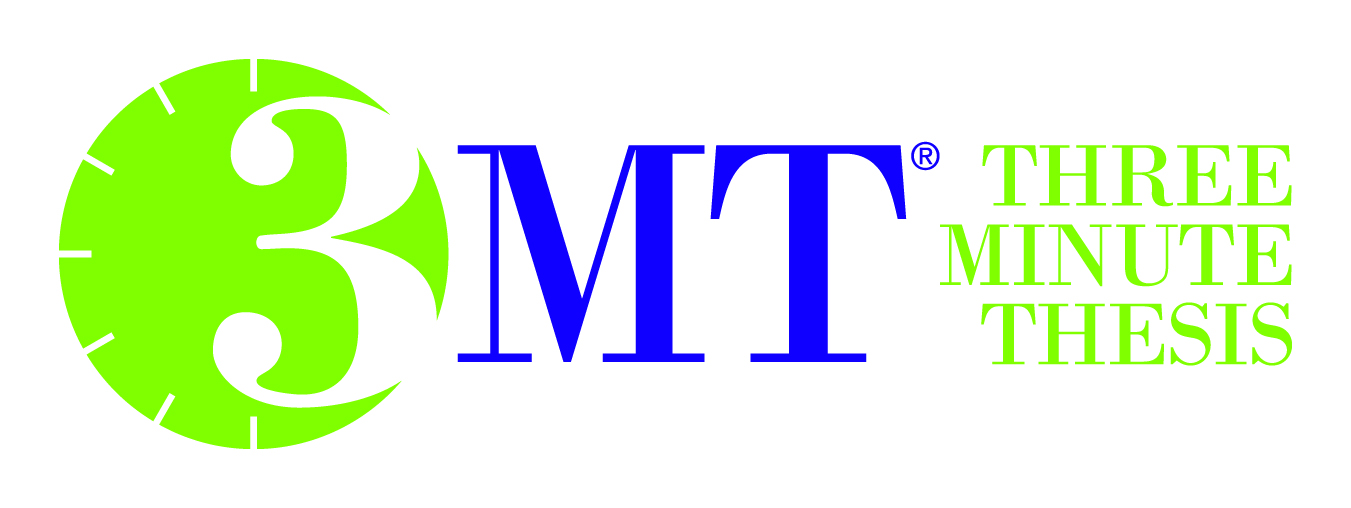 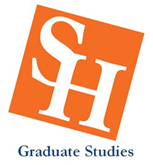 PowerPoint INFORMATION

All presentations may be filmed.  Your 3MT® slide may be embedded into this video and posted online.  

To facilitate incorporation of your slide into the video, participants must follow the following SHSU 3MT® Slide guidelines as outlined below.

Contestants must have a NAME slide (not counted toward slide allowance); contestants must have 1 content slide.
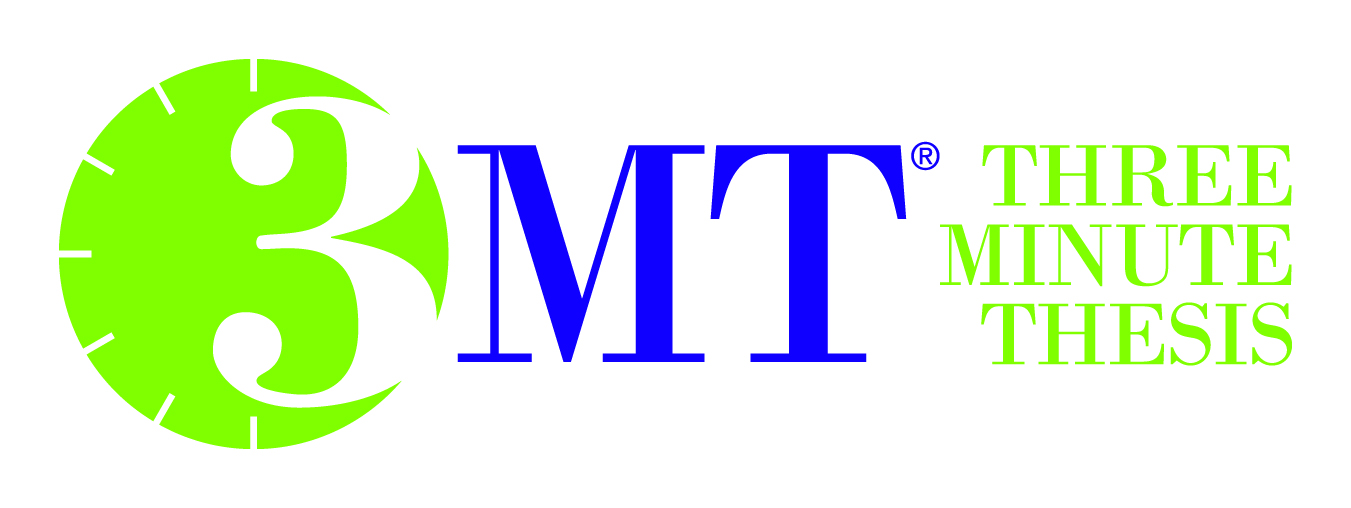 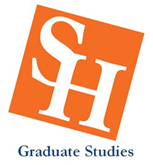 PowerPoint GUIDELINES
Prepare slides in 16:9 aspect ratio
Limited text on slides is Recommended
Any slide text must be black to ensure visibility
Please prepare to provide a credit for the original source of any image, photo, graphics, graphs, or illustrations included on your slide . 
Keep all images and text within the black border as images or text outside of this area will be cut off.
   Suggested images may include: Charts, graphs, illustrations & photos
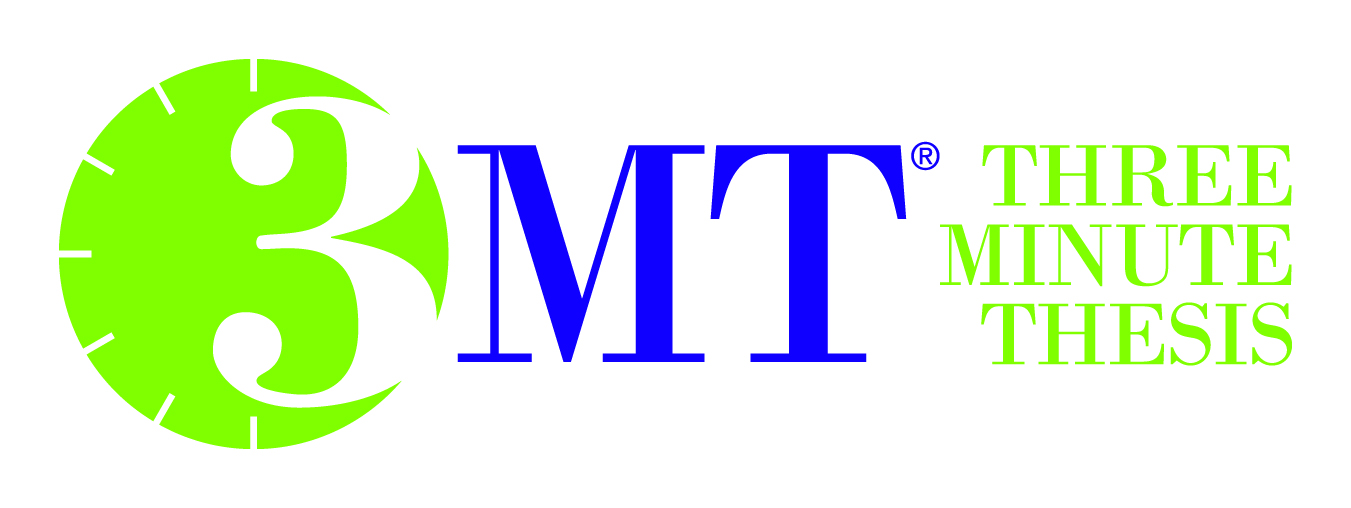 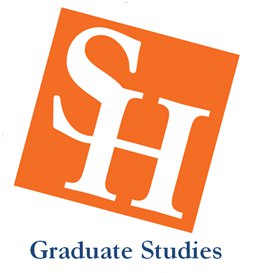 <First Name Last Name>
<Contestant’s 3 Minute Thesis Title>

Program: <name of program>
                                                         For ex: Ph,D. in Counselor Education or M.S. in Statistics
Advisor: <name of advisor>
For ex: Dr. Robert Smith

2017
Participant Slide